Kritické faktory úspěchu a rizika IS
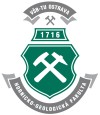 Ing. Roman Danel, Ph.D.
roman.danel@vsb.cz
Institut ekonomiky a systémů řízení
Hornicko – geologická fakulta
Doporučená literatura
Voříšek, J.: Informační technologie a systémová integrace, skripta VŠE 1996
Voříšek, J. – Pour, J.: Systémová integrace v kooperativní společnosti, článek na konferenci ČSSI 1997
Voříšek, J.: Kritické faktory úspěchu IS, konference ČSSI, 1996.
Analýza vývoje a nasazování IS
IS nepřinášejí pozitivní efekt automaticky
Řada IS projektů skončila neúspěšně
přecenění krátkodobých cílů
nedocenění dlouhodobých vlivů

Cíl analýzy: 
	příčiny, které si vynutily vznik a rozvoj strategického řízení IS/IT a systémové integrace.
Smlouva o dílo bez jasného vymezení předmětu plnění
Nedostatečně vymezený předmět plnění:
Riziko generování nekonečné řady požadavků
Představa odběratele, že obsah projektu bude definovat postupně podle svých představ
Spory ohledně záruky a záručního servisu
Právní nedostatky smlouvy o dílo
Nedostatečná nebo chybně zpracovaná analýza
Analýza nepostihla nějaký klíčový prvek, který se objeví až v průběhu vývojových prací
Zdroj informací – provozní rutina
Nedostatek zkušeností analytika
IS nerespektuje vlastnické a organizační změny podniku
Nový vlastník očekává, že IS/IT je kompatibilní po funkční i technologické stránce s IS/IT celé organizace.

Očekávají-li se změny, je lepší budování IS odložit.
Podcenění významu IS/IT pro zajištění konkurenceschopnosti podniku
IS není jediný a nejdůležitější faktor prosperity podniku
Ale nedoceněním významu IS/IT může podnik zaostat v konkurenčním prostředí
IS – účinný nástroj řízení podniku na strategické, taktické a operativní úrovni
Malá angažovanost vrcholového vedení při inovaci IS/IT
Vedení považuje implementaci IS/IT za záležitost odborníků na informatiku „tak nám hoši ten IS zaveďte, máte naši důvěru, my nejsme odborníci“
Zásadní inovace IS je ale často spjata se změnou pracovních postupů
Vedení by mělo vědět jak může IT/ICT přispět k dosažení celopodnikových cílů
Rolí vedení je definovat požadované změny a vytvořit podmínky pro jejich dosažení
Řízení IS/IT delegováno na příliš nízkou úroveň hierarchie podniku
Podcenění role IS/IT vrcholových managementem
Pracovníci na nižší řídicí úrovni obvykle nejsou seznámeni s podnikovými cíli a nemají dostatečné pravomoci k prosazení rozhodnutí

Doporučení:
Informatika by měla spadat pod finančního ředitele nebo vytvořit specializované místo – ředitel informatiky
Řízení IS/IT je odděleno od řízení organizačních záležitostí
Provoz IS úzce souvisí s organizační strukturou
Informatický a organizační útvar by měly být podřízeny stejnému řídicímu pracovníkovi
BPR, ISO 9000 není koordinováno s rozvojem IS/IT
Inovace IS/IT po zavedení ISO
Zavedení IS a následně BPR – BPR omezen možnostmi IS nebo BPR provede změny které ovlivní IS

Lépe: BPR – IS - ISO
Zaměření IS na dílčí zájmy podnikových útvarů
Kde:
Podniky, kde vedení nevěnuje vývoji IS dostatečnou pozornost
Jediná úroveň řízení informatiky je operativní

Důsledek: IS funguje v souladu s požadavky útvarů podniku, ale neodpovídá celopodnikovým zájmům a cílům.
IS projekt zaměřen na dodávku IT
Projekt se stane účelem sám o sobě
Investice do IS/IT vycházejí primárně z úvahy „jaký HW do podniku pořídit“
IS/IT je pouze prostředek!
Každý projekt musí mít definovány přínosy a musí být určeno kdo za dosažení přínosu zodpovídá.
Projekt se považuje za dokončený až poté, co se dostaví očekávaný přínos!!
Povrchní specifikace požadavků na IS
Neúplná specifikace -> vytvoření/nákup funkčně neadekvátního IS
Typické pro velké státní instituce (Př. National Health Service, UK)
shelfware, wapourware
Budování IS bez jednotné koncepce
Důsledky:
Nekompatibilita postupně nakupované techniky a aplikací
Postupný rozpad integrace funkcí, programového vybavení
Neprůhlednost a komplikovanost architektury systému pro uživatele i pro tvůrce
Budování IS bez jednotné koncepce
Souvisejícím problémem je tzv. End User Computing – řešení dílčích úloh uživateli pomocí Excel apod.

Zvyšuje se objem neprofesionálně připraveného SW
Nezdokumentované aplikace
Vysoce placení specialisté (management) tráví svůj čas nedokonalým a pomalým programováním
Nepružný IS s nevhodnou architekturou
Architektura IS musí umožňovat permanentní změny
Strnulá architektura (byť založená na klasických osvědčených postupech) po čase vede k: 
nadbytečná složitost, 
obtížná orientace ve vazbách, 
nejasný odhad potřebných kapacit
Chybné přístupy při tvorbě architektury
Budování IS/IT na centralizovaném přístupu pokud většina činností firmy probíhá decentralizovaně
Budování IS na SW/HW které nesplňují principy otevřených systémů
Nedůsledné využívání standardů
Aplikační SW má monolitní architekturu
Příklad – třívrstvá architektura – vrstvy: prezentační, aplikační, databázová
Atomizovaná datová základna
Aplikace nesdílejí společnou datovou základnu
Obtížné zajištění konzistence datové základny
Nejhorší důsledek: nejednoznačná identifikace objektů (např. zákazník je v každé evidenci pod jiným jménem)
Neuvažuje se stav znalostí lidí a rozsah změn před zavedením IS
Metody velkých skoků, při podcenění školení, mohou znamenat neúspěch, i když aplikace je dobře navržena

Minimalizovat dobu, kdy vedle sebe existují staré i nové postupy.
Nedůsledné řízení projektu
Manažer projektu IS/IT koordinuje vrcholové vedení, koncové uživatele, informatiky a pracovníky dodavatelských organizací.

Musí mít:
Specifické IT znalosti
Dostatečné pravomoci
Nedůsledné řízení projektu
Časté chyby:
Nasazení IS vyžaduje určité organizační změny, ale ty nebyly provedeny
Aplikace vyžaduje změny chování partnerů podniku, ale s nimi nikdo nejednal a neuzavřel potřebné dohody
Nebyly provedeny analýzy kapacitních nároků na počítačové zdroje
Snaha o realizaci příliš rozsáhlých projektů
Specifický problém ČR 90. léta:
	prudká dynamika rozvoje IT firem – nezvládnutí rozvoje vlastních organizačních, funkčních a personálních struktur.

Rostoucí rozsah projektu – zvyšují se nároky na řízení.
realizace příliš rozsáhlých projektů
Doporučení:
Rozdělit velký projekt na menší projekty s jasně vymezeným cílem
Snaha o co nejjednodušší řešení
Vedení projektu není o použití posledních novinek IT nebo vytvoření sofistikované architektury, ale o
	dosažení stanoveného cíle s omezenými finančními a lidskými zdroji v stanoveném čase
Chybné odhady časové a finanční náročnosti projektů
Časté chyby:
Malá zainteresovanost vedení podniku v realizaci projektu (např. pracovníci jsou odvolávání na řešení jiných projektů…)
Nedostatečně kvalifikovaný tým řešitelů
Při řešení nejsou používány výkonné nástroje (CASE apod.)
Chybné odhady časové a finanční náročnosti projektů
Příčina:

Nedostatek zkušeností řešitelského týmu
Snaha dodavatelů IS prosadit se v konkurenci za každou cenu

Snaha po snížení časového skluzu obvykle vede ke snížení kvality řešení.
Podcenění oponentur a testování
Při časovém skluzu se často podcení oponentury a testování návrhu.

	Čím později je chyba odhalena, tím vyšší jsou finanční i časové ztráty.
Chyby v odhadech provozních nároků IS na IT
Chybný odhad náročnosti základního a aplikačního SW na technickou základnu
Chybný odhad rozvoje systému z hlediska růstu databází, zvyšujícího se počtu uživatelů, časové náročnosti zpracování, nárocích na sdílené zdroje
Chybný odhad zatížení systému ve špičkách a sezónních výkyvech
Chybné principy přidělování přístupových práv
Prudký rozvoj SW spojený s nesourodými konfiguracemi a zahlcením serverů, stanic
Rostoucí požadavky na aplikace s grafickým uživatelským rozhraním (náročnost na kapacitu a výkon)
Nejasná koncepce distribuce výpočetních a datových zdrojů
Negativní důsledky:
	
Dlouhá doba odezvy
Dodatečné náklady
Nevhodný postup při volbě systémového integrátora
Které části IS řešit vlastními silami a které dodavatelsky?

Dodávka IS/IT není stejná jako dodávka výrobní linky – je to především dodávka znalostí.
Tlak na termín  a cenu má své meze. Dodavatelé mohou být dotlačeni do situace, kdy se jejich nabídky posouvají za hranice reálných možností.
Důsledek tlaku na snížení ceny a dodržení termínů:

Dodavatel dodrží slíbené parametry dodávky a zakázka se pro něho stane nerentabilní
Dodavatel využije vhodně formulovaných ustanovení kontraktu pro zvyšování ceny a prodloužení doby řešení nebo snížení rozsahu dodávky
Nedokonalá kooperace integrátora se zákazníkem
Dodávka systémové integrace je především dodávkou znalostí; nelze realizovat klasickým dodavatelským způsobem s předávacím protokolem.

Dlouhodobý vztah.
Optimální je postupné předávání znalostí.
Nedostatečná příprava uživatelů
Uživatelé spojují informatickou kvalifikaci s technickými znalostmi.
Uniká obsahová stránka IS, zhodnotit a aplikovat zdroje, domýšlet a řešit organizační, legislativní a ekonomické problémy spjaté s IS.

Jaké cíle zavedení aplikace sleduje?
Jak se budou řešit mimořádné stavy?
Rychlý rozvoj IT
Má se řešení opírat o nejnovější SW a technologie nebo je lepší využít starší, ale odzkoušené komponenty?
Která z nových komponent nabízených na trhu je nejvhodnější?
Jak udržet konzistenci a integritu celého IS když se jeho jednotlivé části vyvíjejí nerovnoměrně? (např.  Zastarávání HW a SW)
Rozvoj IT
Novou komponentu upřednostnit tehdy, když nebude znamenat pouze změnu technologie, ale nasazení přinese ekonomické výsledky
Není vhodné pro klíčové podnikové procesy používat „nulové“ verze produktu
Kvalitní řešení malých firem nemusí obstát vůči řešení, které se stalo standardem
Vysoké nároky na tvůrce IS
Tým musí disponovat členy s potřebnou kvalifikací a zkušenostmi, jinak nemůže úspěšně realizovat projekt na úrovni doby.

Jsou-li pracovníci zavaleni řešením provozních problémů, nezbývá jim čas na sledování a osvojování nových trendů v IT.
Přecenění významu metodik a nástrojů pro tvorbu IS
Metodiky a CASE nástroje – podpora, ale nejsou samospasitelné. 
Přecenění významu – zdůraznění formální stránky před obsahovou.
Striktní aplikace může vést až k prodloužení doby vývoje
CASE bez znalosti metodiky řízení projektu přinese spíše ztráty než efekty
Možnosti nástrojů odvedou nezkušené projektanty k detailům místo řešení klíčových problémů projektu
Shrnutí – důsledky chyb
funkce IS jsou v rozporu se zájmy vlastníků (IS podporuje jiné chování podniku, než požadují vlastníci, IS nerespektuje vlastnické a organizační změny podniku) 
IS nepodporuje strategické řízení podniku a dosažení podnikových cílů 
desintegrace útvarů podniku 
investice do IS/IT nepřinášejí očekávané efekty 
projekt IS/IT nevystačí s původním rozpočtem a časem 
funkce IS jsou chybné (jsou v rozporu s podnikovými procesy a/nebo s požadovanými pravomocemi a zodpovědnostmi pracovníků) 
funkce IS jsou nedostatečné nebo nadbytečné (shelfware, wapourware) 
dlouhá doba odezvy funkcí IS 
obtížná orientace uživatelů ve funkcích IS a uživatelsky nepřívětivá komunikace systému 
neefektivní využití uživatelových schopností a kvalifikace 
nekvalifikované využití funkcí IS 
komplikovaná a nákladná údržba IS, obtížná přizpůsobitelnost IS měnícím se požadavkům 
rozpad integrace funkcí, dat, software a hardware